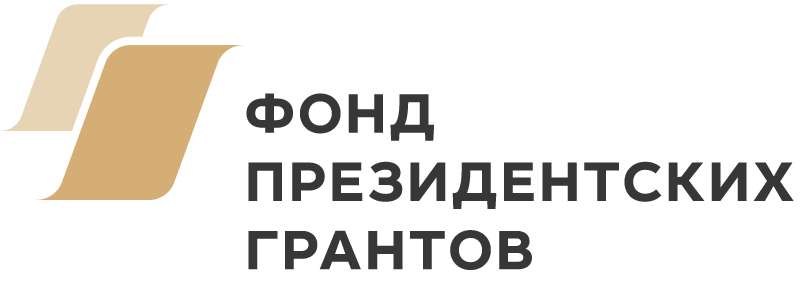 Проект 
«ТехноШкола»
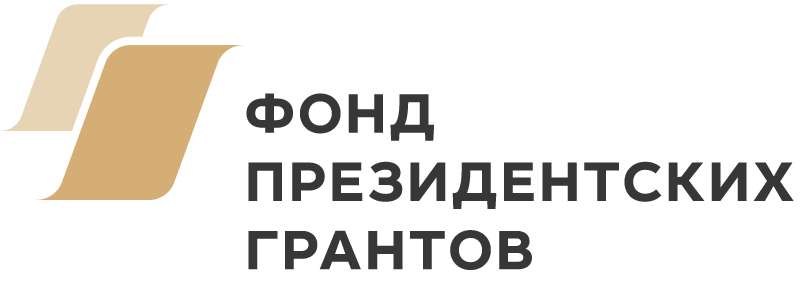 Фонду развития Богучанского района «За нами будущее» 
присужден грант Президента РФ 
в размере 440 290 рублей.
МКОУ ДО ЦДОД является инициатором проекта «ТехноШкола», руководитель Скрипкин Михаил Михайлович, педагог ЦДОД
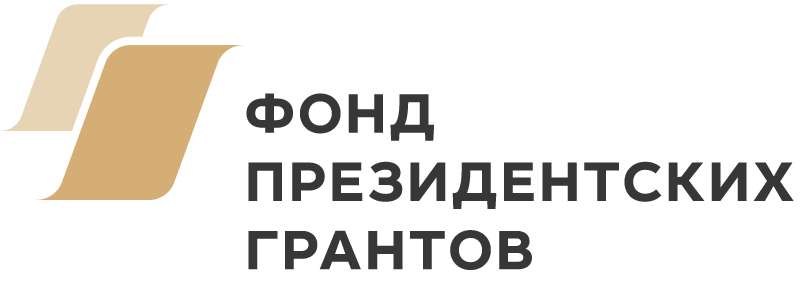 Проект будет реализован с 24 ноября 2018 года по 30 июня 2019 года
Территория проекта:
Богучаны
Ангарский
Пинчуга
Красногорьевский
Гремучий 
Невонка 
Артюгино
 К проекту могут присоединиться и другие поселки Богучанского района!
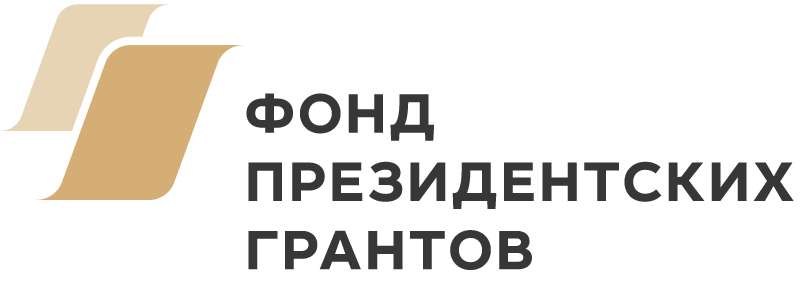 Цель проекта:
Вовлечение детей и подростков Богучанского района в научно-техническое творчество путем организации интенсивной «ТехноШколы»
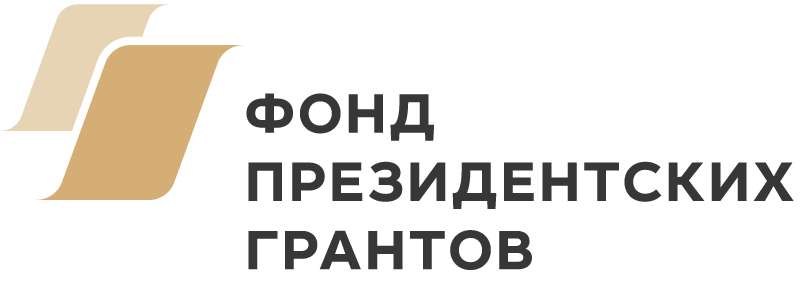 Проект предполагает реализацию цикла мероприятий научно-технической направленности:
соревнования по робототехнике «Роботобитва», товарищеские встречи команд-победителей
 выездные сессии технической направленности
 интерактивная выставка достижений НТТ «Живи настоящим, смотри в будущее»
 мастер-классы в поселках (занимательные опыты по физике, управление квадрокоптерами) и многое другое.
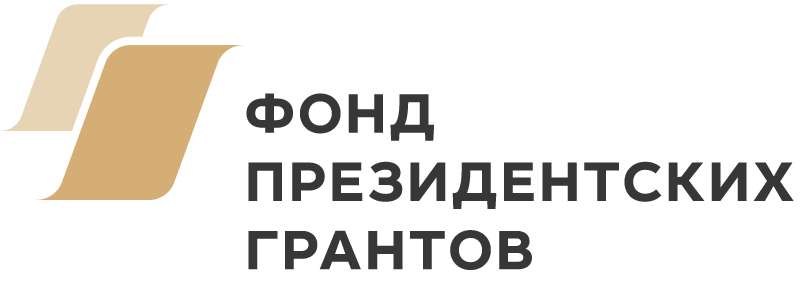 Результаты проекта:
Проект способствует повышению престижа инженерных профессий, мотивации к изобретательству, развитию познавательной и творческой активности детей и подростков Богучанского района
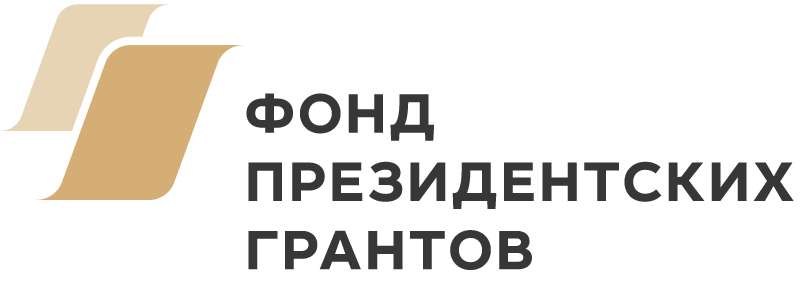 Партнеры проекта:
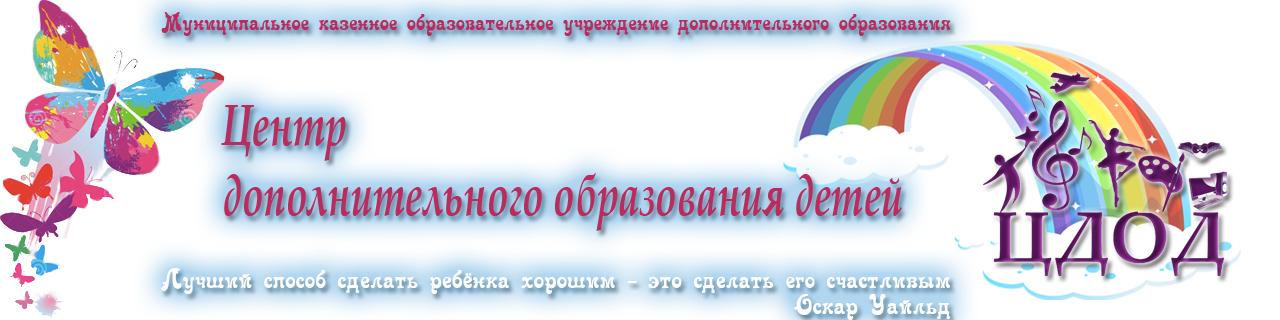 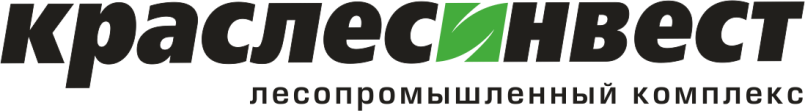 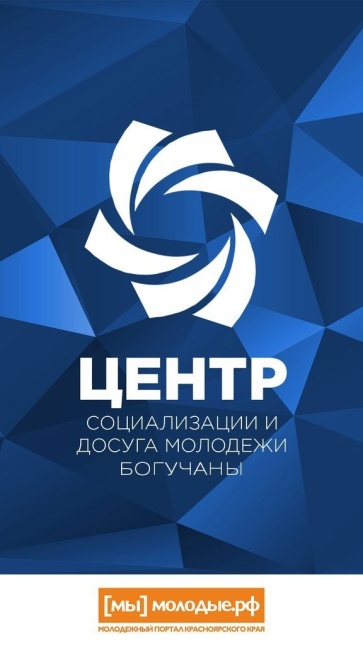 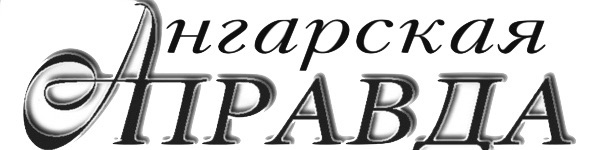 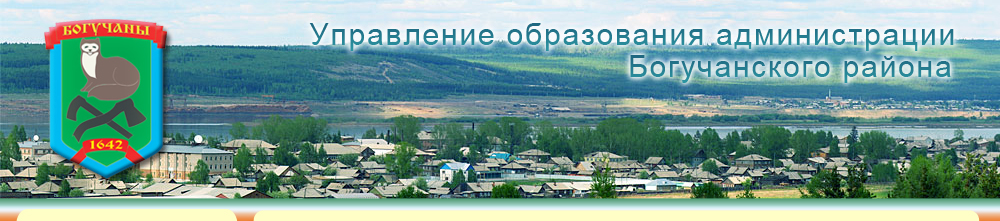